Викторина «Спорт наш друг»
Задачи:
развитие словесно – логического мышления
знакомство с правилами спортивных игр
Старт
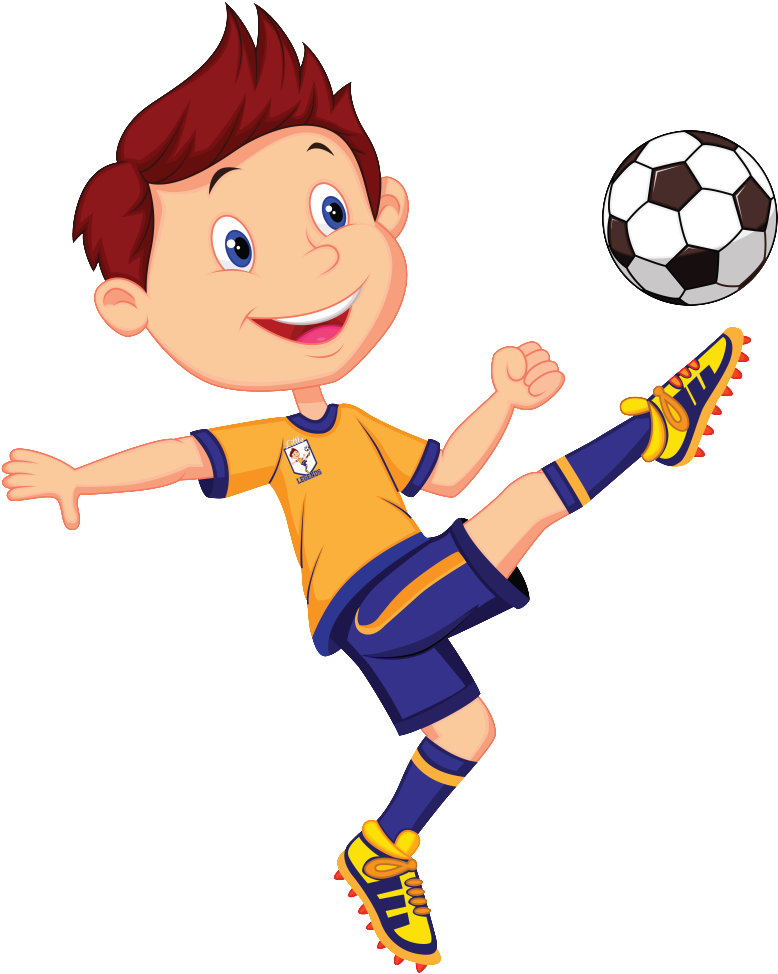 Можно ли футболисту трогать мяч руками?
Нет
Да
Дальше
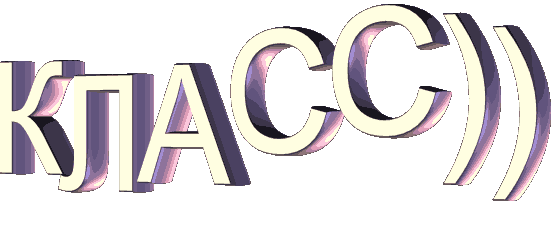 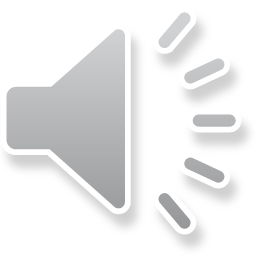 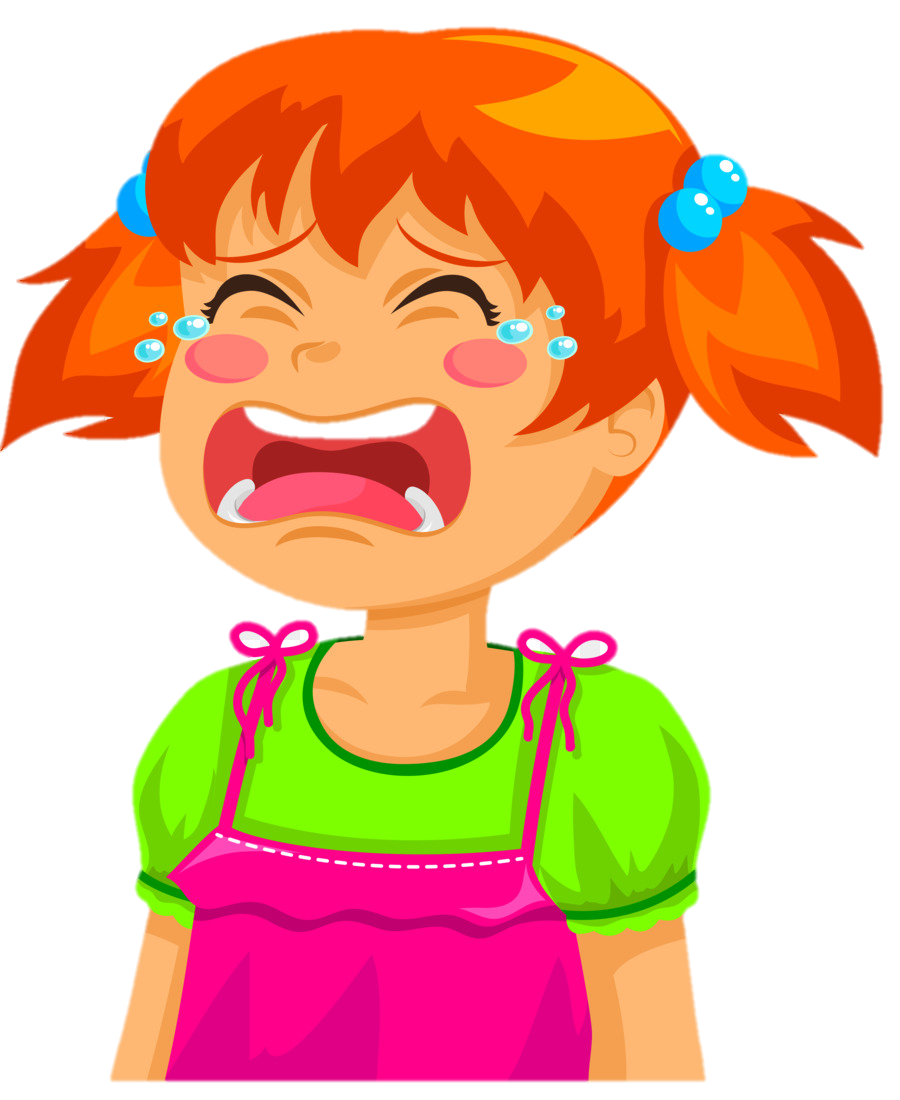 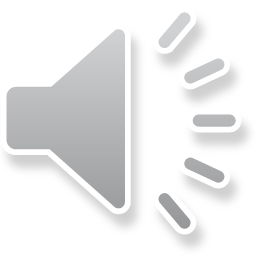 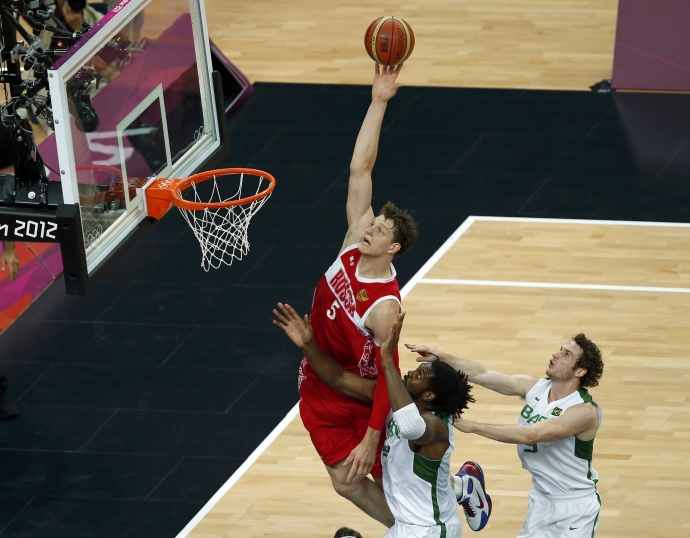 Может ли баскетболист вести мяч двумя руками?
Да
Нет
Дальше
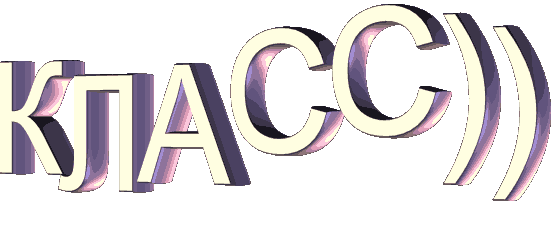 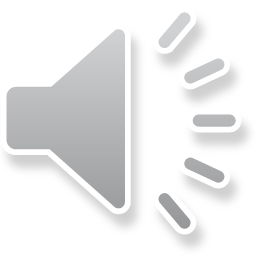 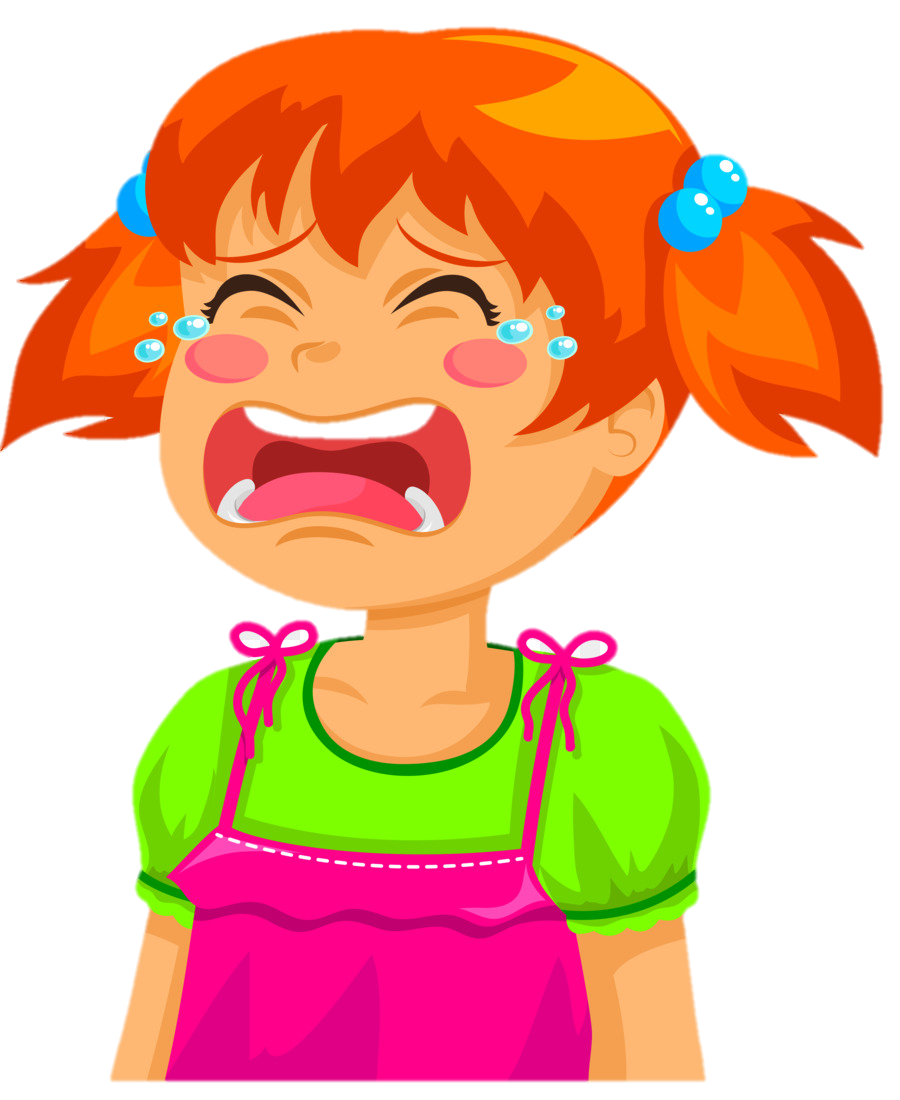 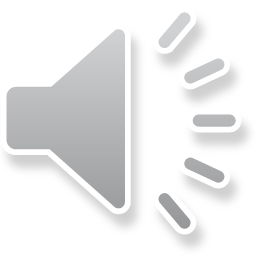 Во время игры в хоккей вратарь стоит в маске?
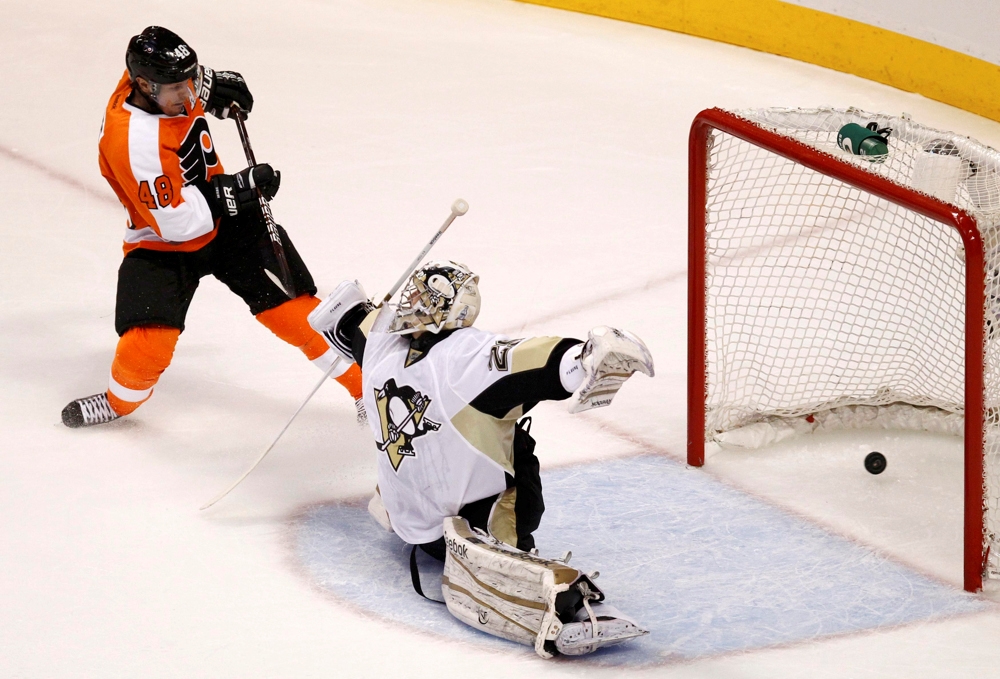 Да
Нет
Дальше
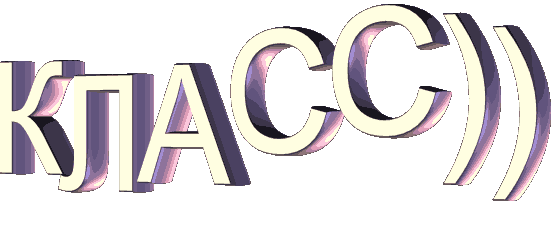 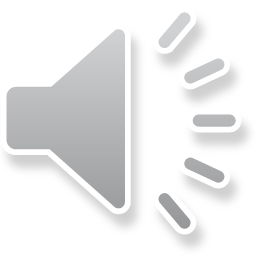 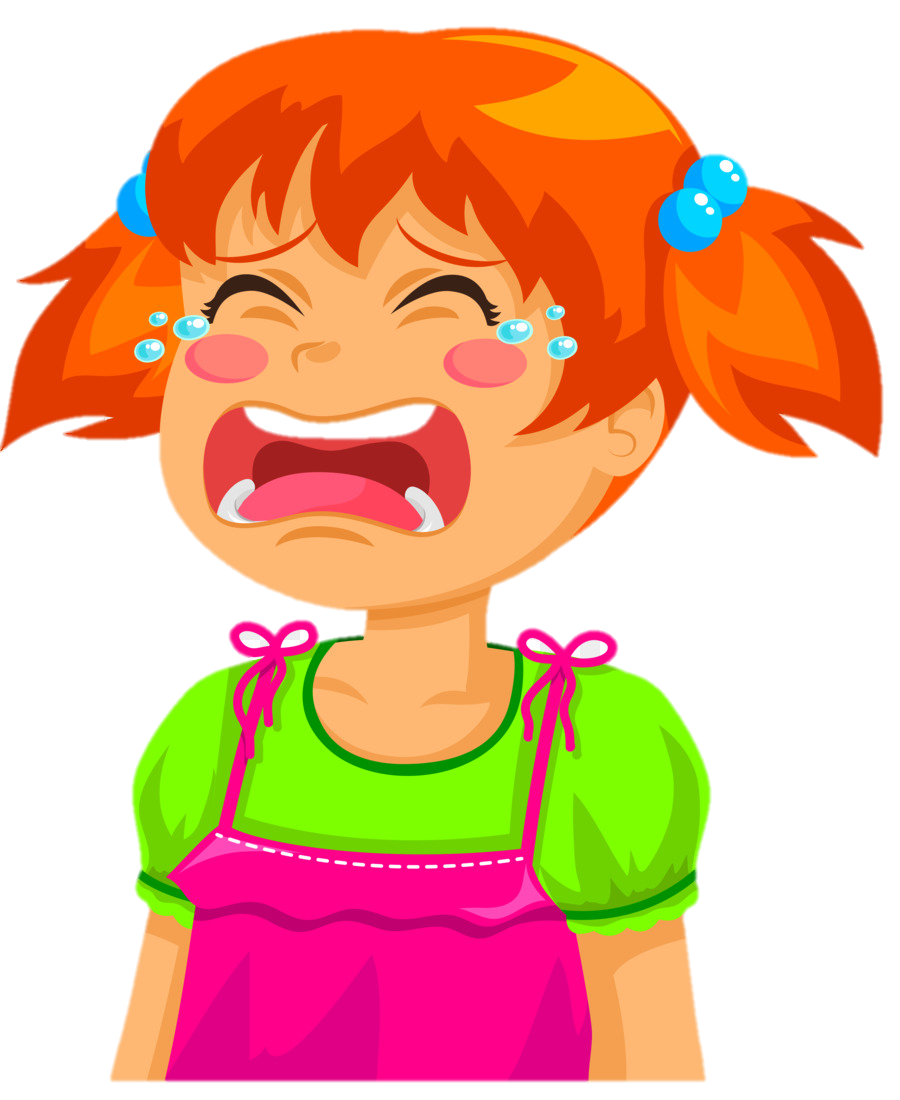 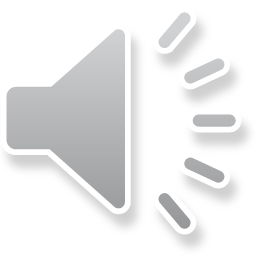 В бадминтон играют воланом?
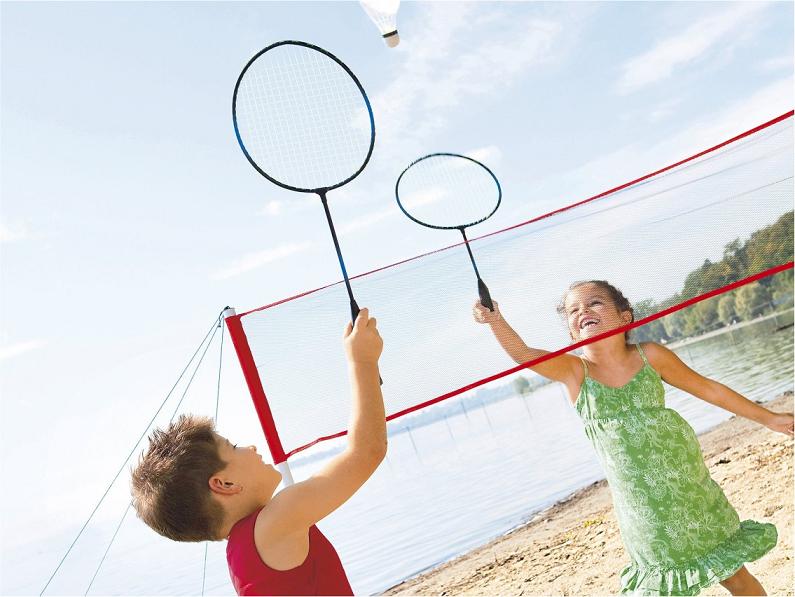 Нет
Да
Дальше
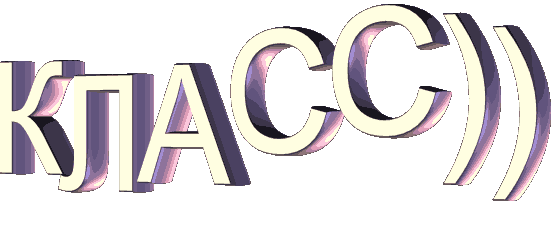 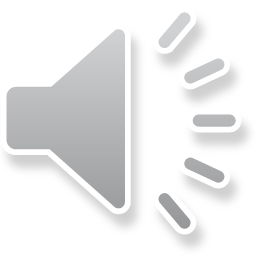 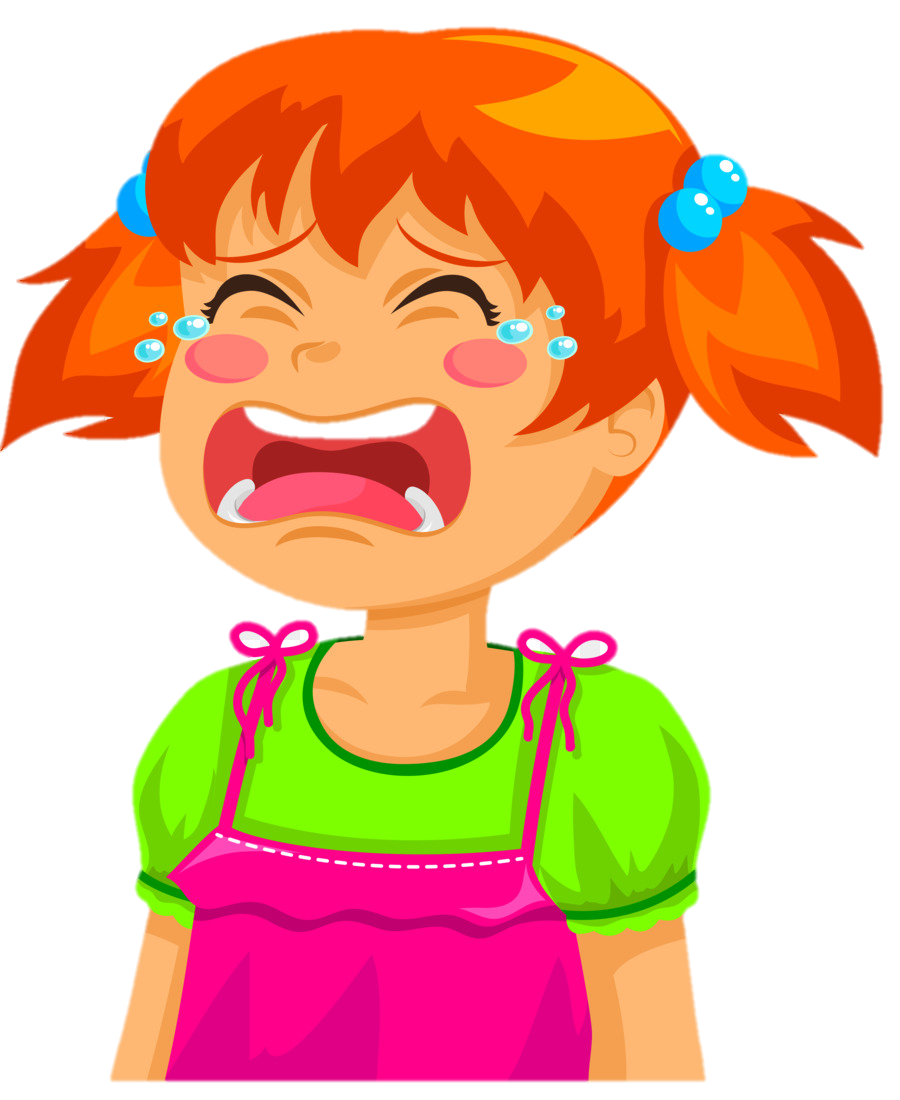 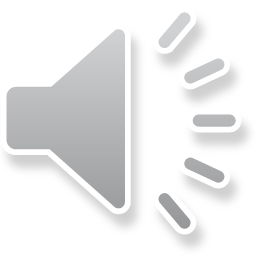 В настольный теннис играют через сетку?
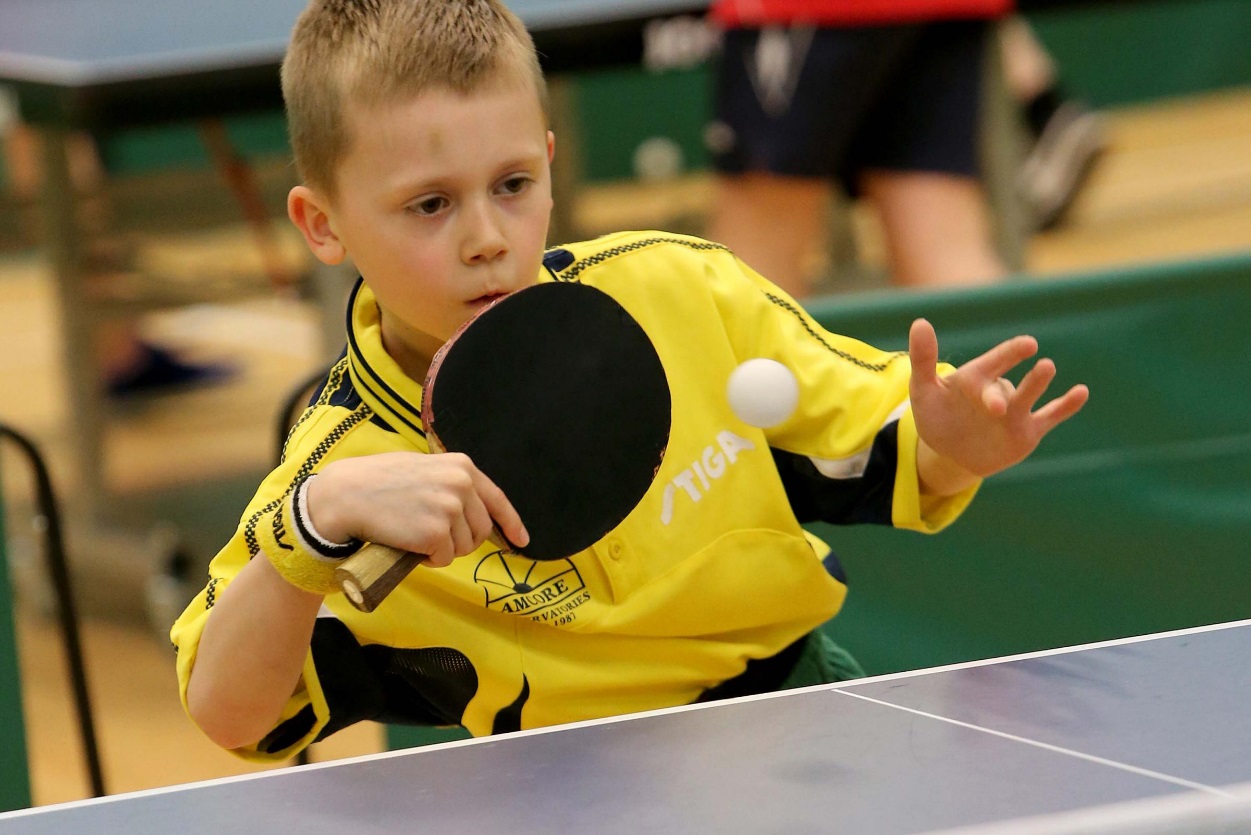 Нет
Да
Дальше
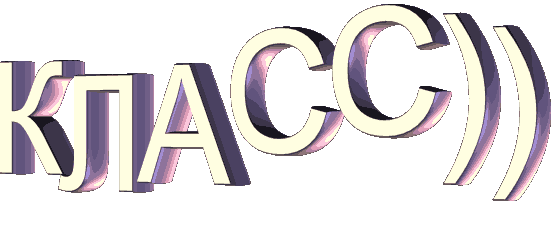 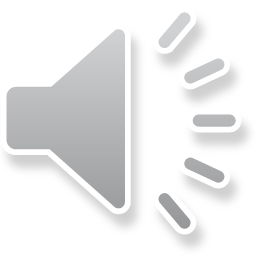 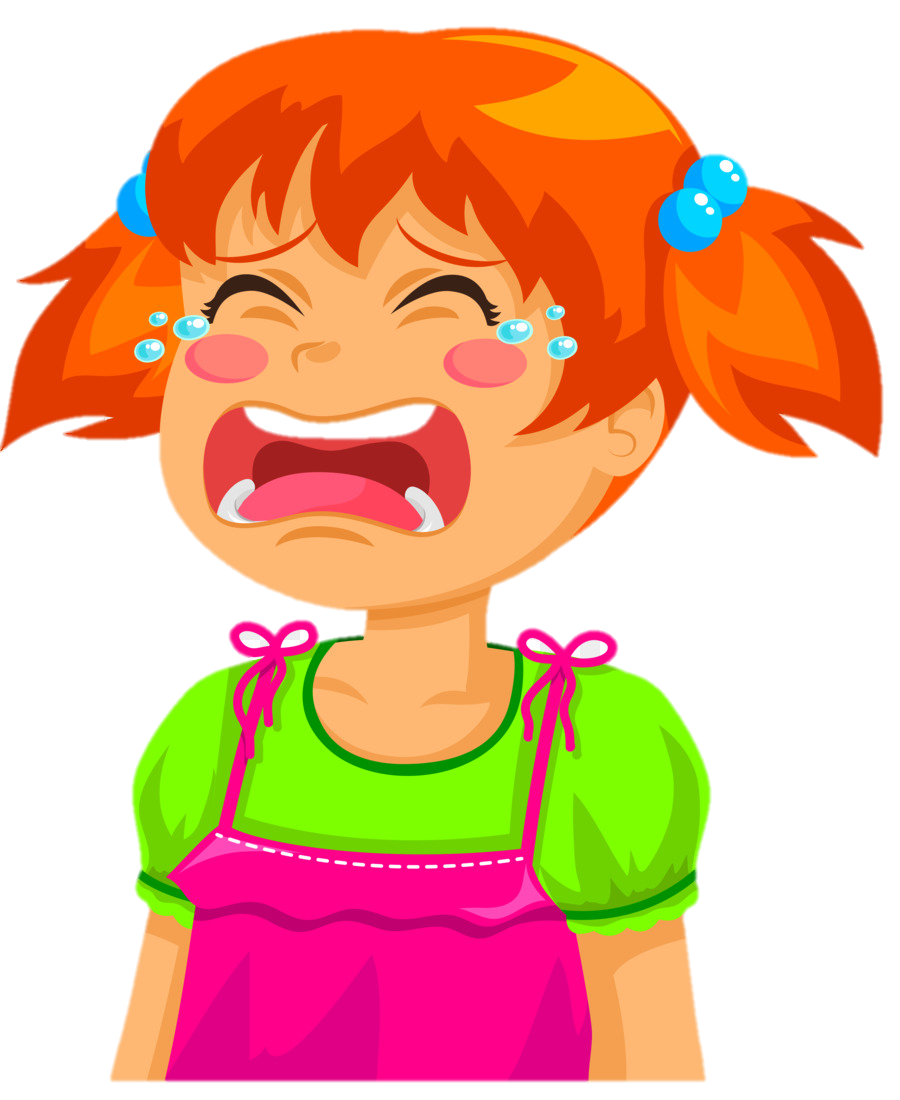 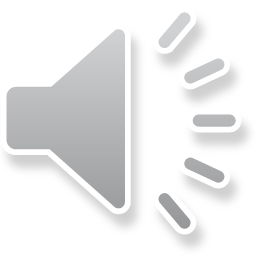 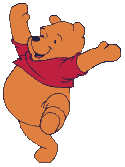 Молодец !
Финиш